万圣节之夜PPT模版
THESIS DEFENSE GENERAL PPT GUIDE TEMPLATE
汇报时间：20XX年X月
汇报人：PPT818
目录
1
活动背景介绍
CONTENTS
2
活动受众分析
3
活动执行流程
4
活动经费预算
01
活动背景介绍
1
活动背景介绍
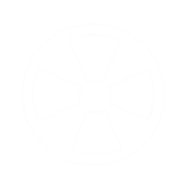 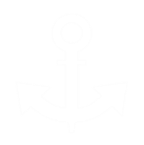 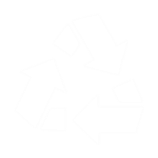 1
活动背景介绍
点击此处添加标题
点击此处添加标题
点击此处添加标题
点击添加标题
1
活动背景介绍
点击添加标题
点击添加标题
点击添加标题
1
活动背景介绍
02
活动受众分析
2
活动受众分析
点击此处添加标题
79%
63%
34%
0
2
活动受众分析
添加标题
添加标题
添加标题
2012
2013
2014
2015
2016
添加标题
添加标题
2
活动受众分析
点击此处添加标题
2
活动受众分析
1
2
3
4
点击此处添加标题
点击此处添加标题
点击此处添加标题
点击此处添加标题
03
活动执行流程
3
活动执行流程
请在此处输入您的标题
添加标题
添加标题
添加标题
3
活动执行流程
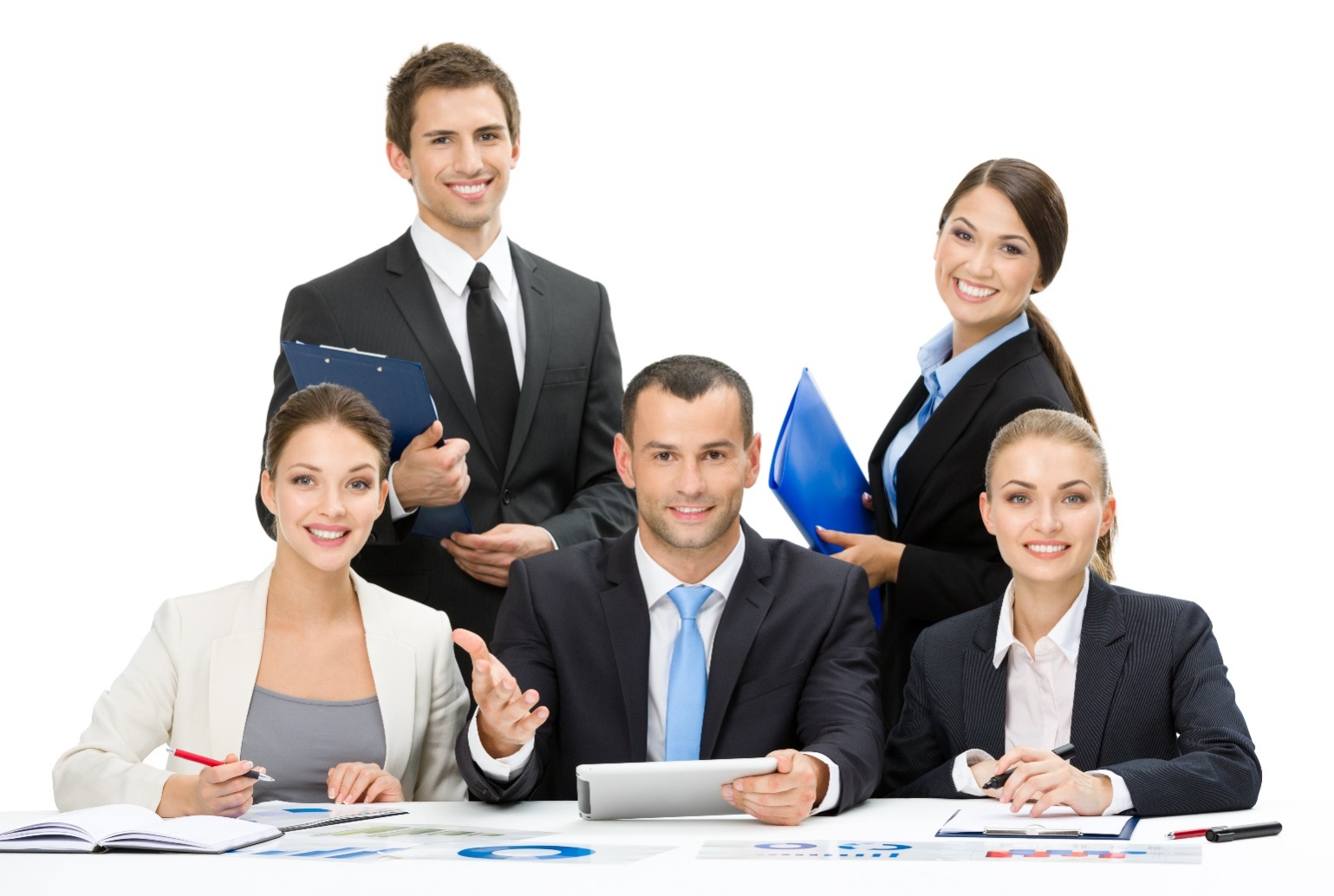 3
活动执行流程
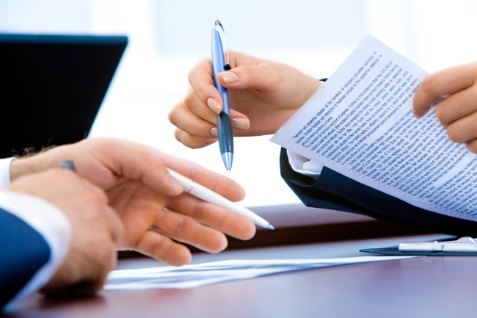 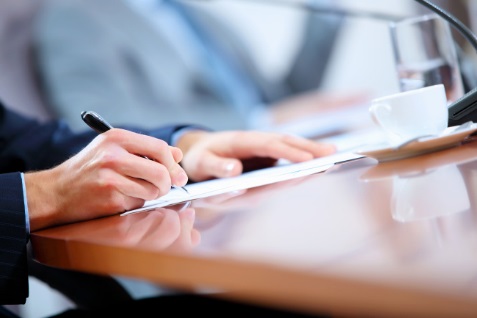 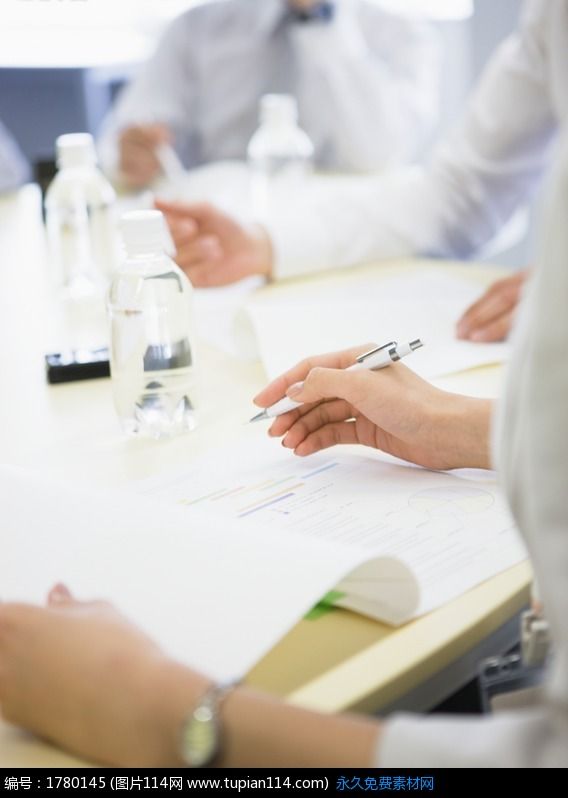 点击添加标题
点击添加标题
点击添加标题
3
活动执行流程
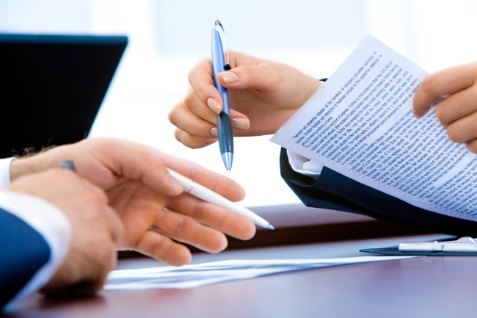 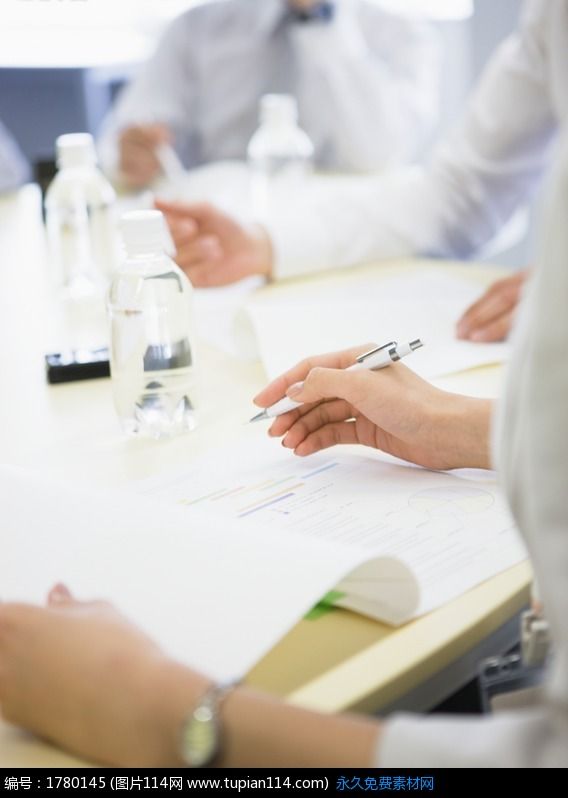 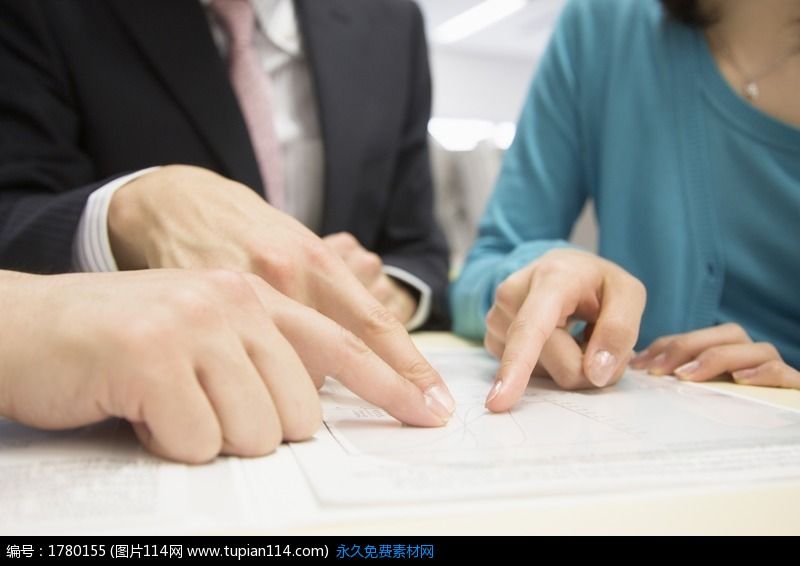 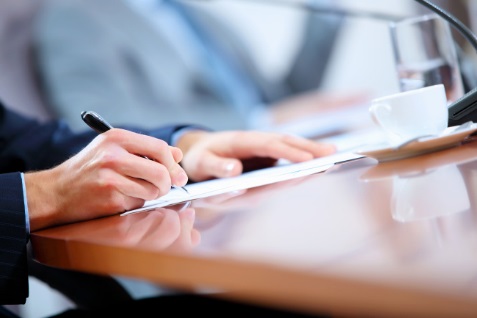 2012
2013
2014
2015
点击添加标题
点击添加标题
点击添加标题
点击添加标题
04
活动经费预算
4
活动经费预算
此处输入文本
此处输入文本
此处输入文本
此处输入文本
添加
标题
此处输入文本
此处输入文本
此处输入文本
此处输入文本
此处输入文本
此处输入文本
4
活动经费预算
添加
标题
添加
标题
添加
标题
添加
标题
4
活动经费预算
点击添加标题
点击添加标题
点击添加标题
点击添加标题
请在此处输入您的标题
4
活动经费预算
点击此处添加标题
点击此处添加标题
点击此处添加标题
谢谢欣赏
THANK YOU FOR LISTENING